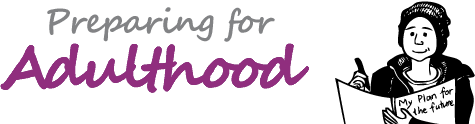 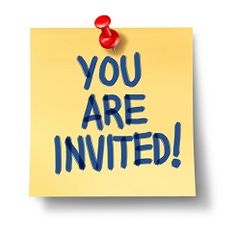 HALTON SEND TRANSITION EVENT

This is an event for parents and young people aged 14-25 yrs old with an Education, Health and Care Plan to provide information on what is on offer when going through transition

DATE: Thursday 30th November 2017
TIME: Drop in between 5pm-8pm 
VENUE: Halton Stadium, Bridge Suite, WA8 7DZ

What to expect:
   Information about local services and provision 
across education, health and social care
Speak to other families and young people in  
your shoes
    Fun and interactive stalls and refreshments provided

If you are interested in dropping in we would be grateful if you could please contact 
admin-organisation&provision@halton.gov.uk 
by 21st November 17
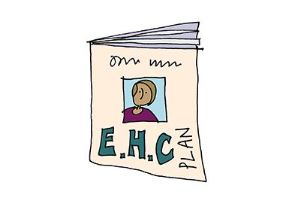 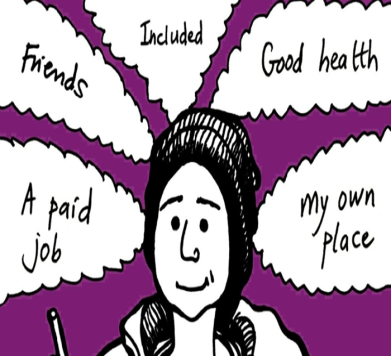 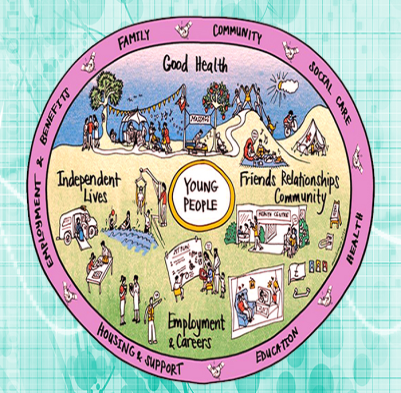 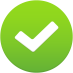 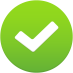 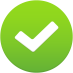 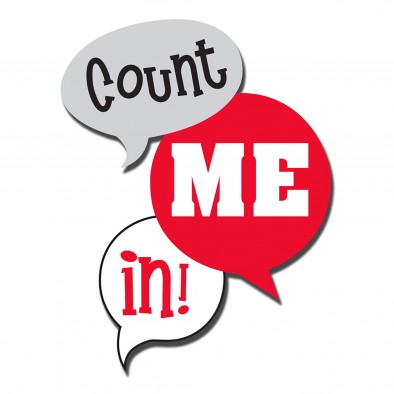 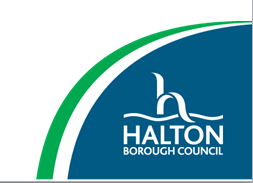 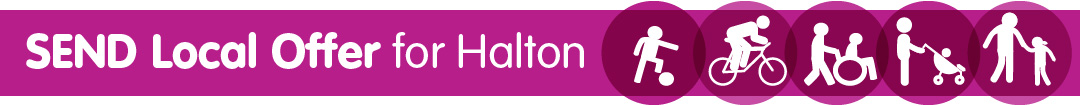